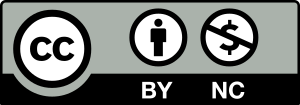 This work is licensed under a Creative Commons  Attribution-NonCommercial 2.0 Generic (CC BY-NC 2.0) International License
Module 2 – Teaching and learning digital resources
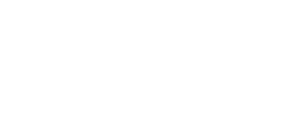 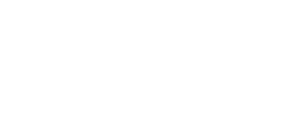 VIRTUAL CLASSROOM
GROUND RULES
AUDIO
Mute yourself when not talking
Use reactions to express yourself
REACTION
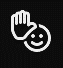 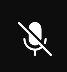 LIVE
WEBCAM
Leave it on if possible
Ongoing comments and questions in chat
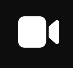 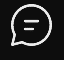 Ice-breaker
Who is my typical learner?

What skills do I want my learners to develop?
SAMR model
helps you to evaluate how you are using technology in your teaching practice.
Read more: Puentedura, R. R. (2015): SAMR: A Brief Introduction. Available at: 
http://hippasus.com/rrpweblog/archives/2015/10/SAMR_ABriefIntro.pdf
The SAMR model
S A M R represents four different steps:
Substitution  Augementation  Modification  Redifinition
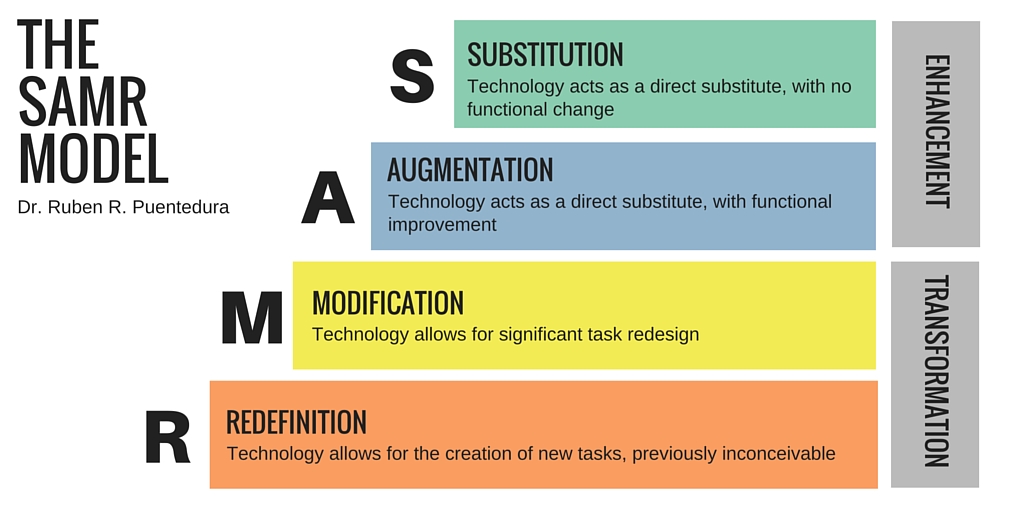 SAMR model
S A M R represents four different steps:
Substitution  Augementation  Modification  Redifinition
SAMR model
Substitution
Technology acts as a direct substitute, with no functional change
SAMR model
Substitution
Technology acts as a direct substitute, with no functional change
Examples:
Distribute a written paper in a digital format
Learners use word instead of paper and pen
You use a presentation program (Flipgrid, Keynote, Powerpoint, Prezi, Slides) when you introduce new information
SAMR model
Augmentation 
Technology acts as a direct substitute, with functional improvement
SAMR model
Augmentation 
Technology acts as a direct substitute, with functional improvement
Examples:
You (or your students) include a link in your presentation.
You (or your students) support your presentation with a video clip
SAMR model
Modification 
Technology allows for significant task redesign
SAMR model
Modification 
Technology allows for significant task redesign
Example:
Your students use an LMS to cooperate and create a group response. They receive feedback from other learners in the group thanks to a discussion forum.
SAMR model
Redifinition 
Technology allows for the creation of new tasks, previously inconceivable
SAMR model
Redifinition 
Technology allows for the creation of new tasks, previously inconceivable
Example:
Your students could use technology to network with students in another part of the country or with students in other countries
Discussion
Give an example of teaching situations and digital media that can be used for substitution, augmentation, modification or redefinition.
Padlet
Padlet is a collaborative web platform where users can upload, organize, and share content to an online notice board.

Discussion
Do you use Padlet in your teaching?
What can your students learn if you use Padlet?
Is it an example of substitution, augmentation, modification or redefinition?
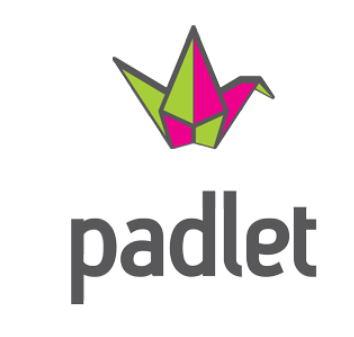 Mentimeter
Mentimeter is a web-based tool which enables creation of live polls, quizzes, word clouds, questions and answers.

Discussion
Do you use Mentimeter in your teaching?
What can your students learn if you use Mentimeter?
Is it an example of substitution, augmentation, modification or redefinition?
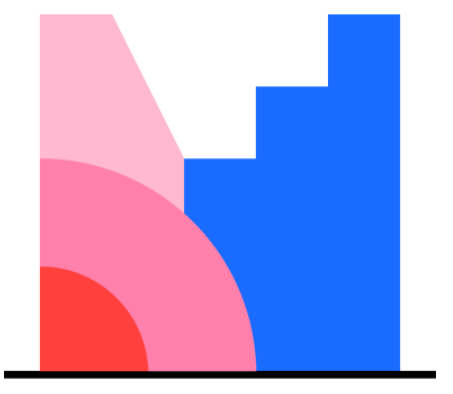 e-Pool
Go to “Recommended tools” in e-Pool.
Select one tool that you have used or want to use.

Read the description of the tool and try to answer these questions:
Have you used the tool in your teaching?
What do you think your students can learn if you use the tool?
Is it an example of substitution, augmentation, modification or redefinition?
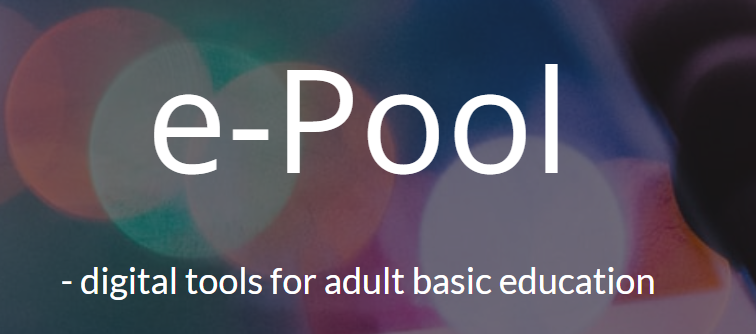 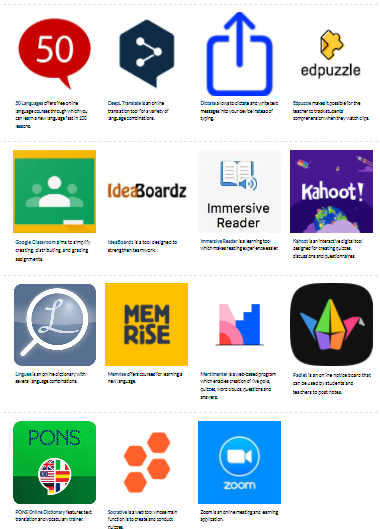 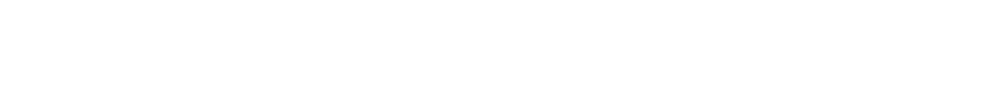 Bloom’s Taxonomy (revised)
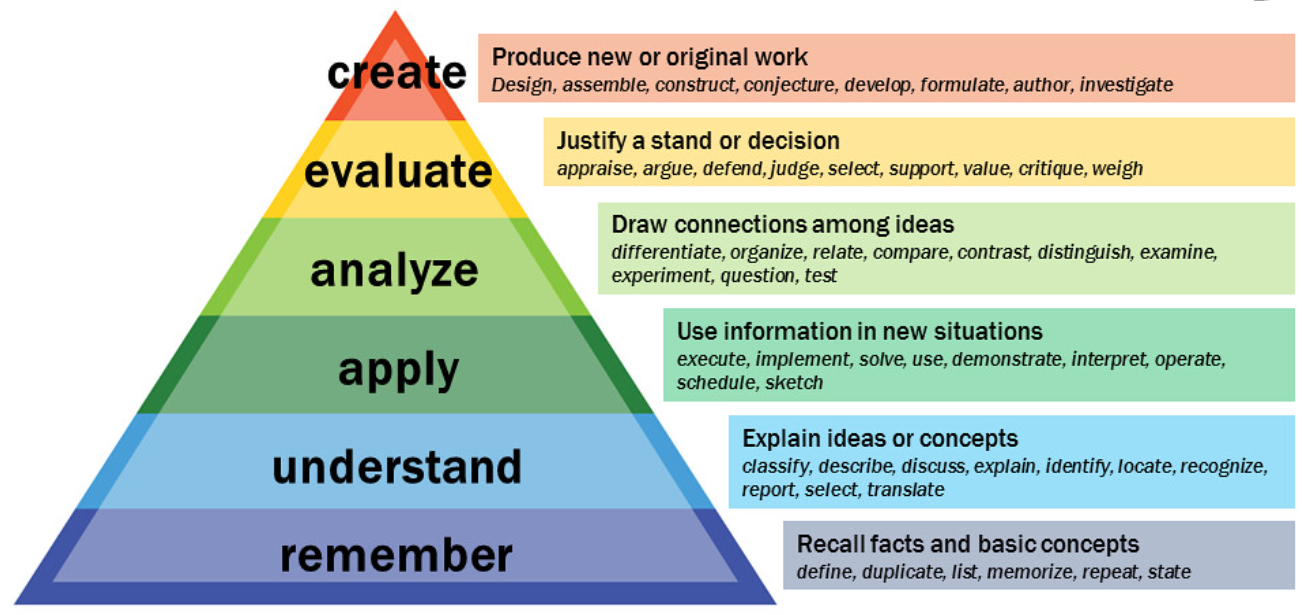 Bloom’s Taxonomy (revised)
a classification of educational learning objectives

a hierarchy from concrete to more abstract and complex

Descriptive verbs have been created to align with levels of Bloom´s Taxonomy

models used for classification of educational learning objectives into levels of complexity and specificity
Bloom’s Taxonomy (revised)
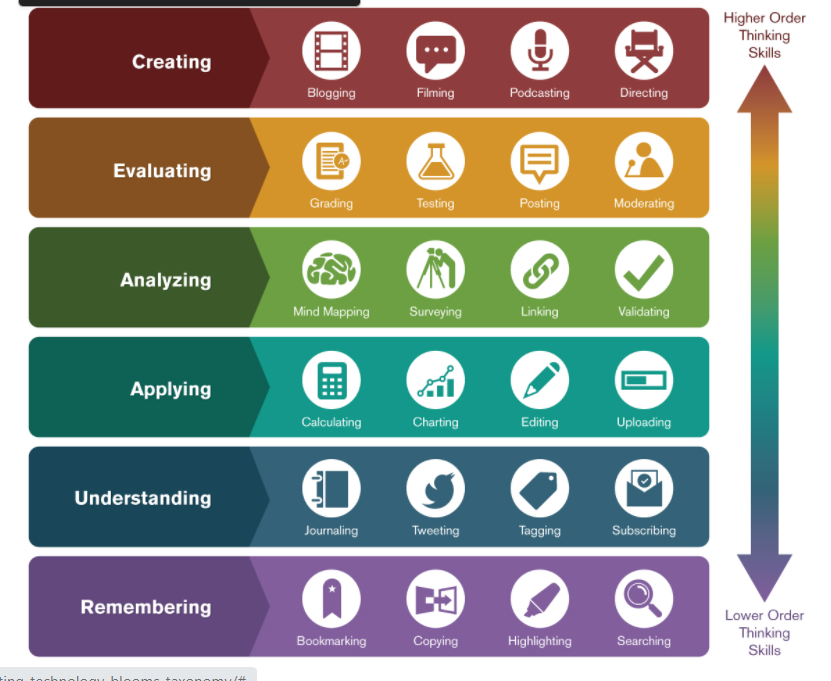 The Padagogy Wheel
an attempt to bring together SAMR model, Bloom´s taxonomy and other domains of pedagogical thinking with apps and digital tools – in one chart
helps you think about how to use mobile apps in your teaching
the underlying principle: the pedagogy should determine the educational use of apps

Read more: Carrington, A. (2015). “It’s Not About The Apps, It’s About The Pedagogy”. Available at: https://www.teachthought.com/technology/the-padagogy-wheel
The Padagogy Wheel
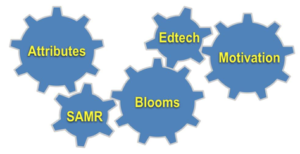 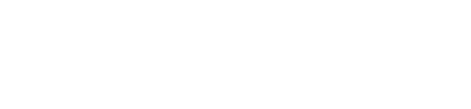 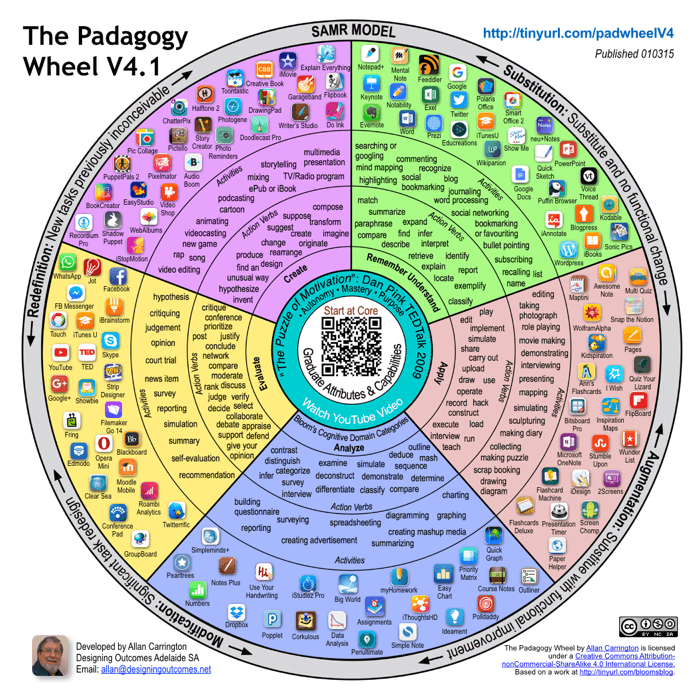 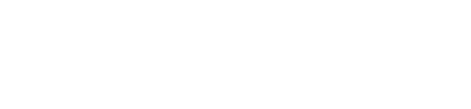 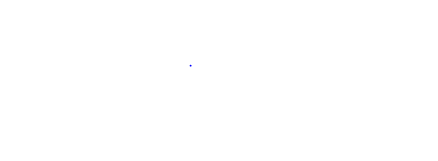 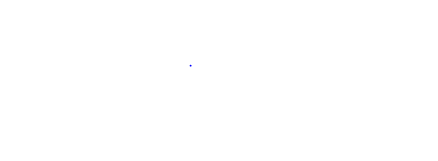 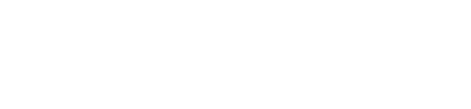 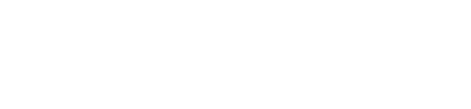 The Padagogy Wheel
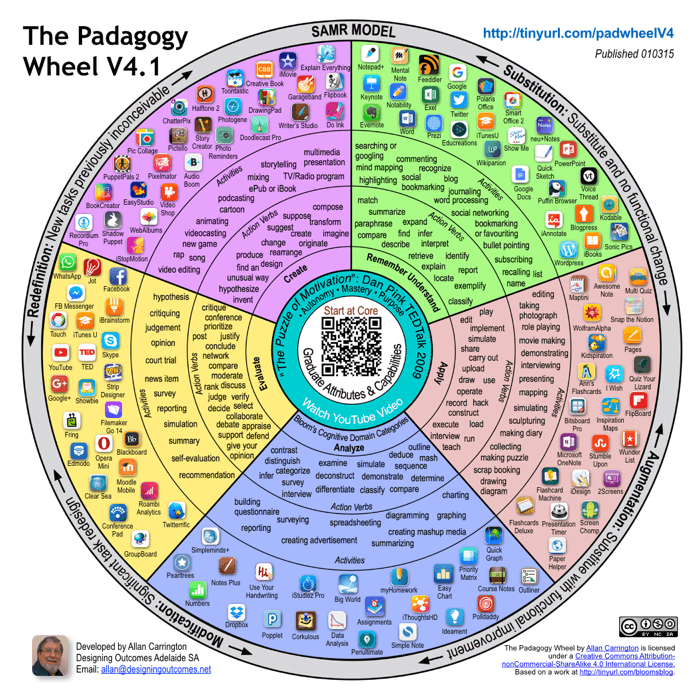 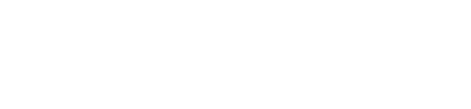 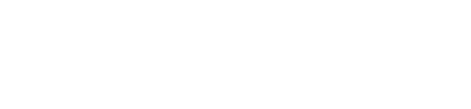 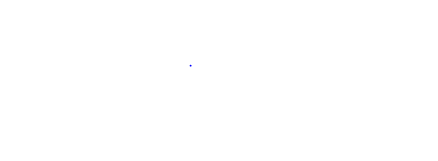 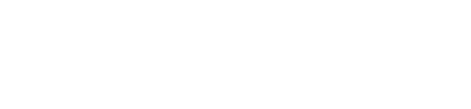 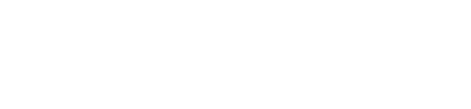 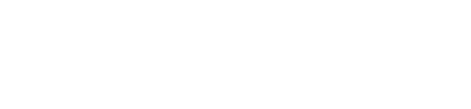 Post-course assignment
Formulate a learning objective and choose a digital tool that you want to try out. 
Use the SAMR-model and Bloom’s Taxonomy and evaluate whether the digital tool adds any value to your teaching
Sources
Puentedura, R. R. (2015): SAMR: A Brief Introduction. Available at:
http://hippasus.com/rrpweblog/archives/2015/10/SAMR_ABriefIntro.pdf 
Carrington, A. (2015). “It’s Not About The Apps, It’s About The Pedagogy”. Available at: 
https://www.teachthought.com/technology/the-padagogy-wheel
Redecker, C. 2017. European Framework for the Digital Competence of Educators: Digcompedu.
Available at:  https://joint-research-centre.ec.europa.eu/digcompedu_en Accessed 21.02.2022
ABEDiLi.2022. e-Pool. Website. Available at: https://sites.google.com/view/e-pool/home Accessed 21.02.2022.